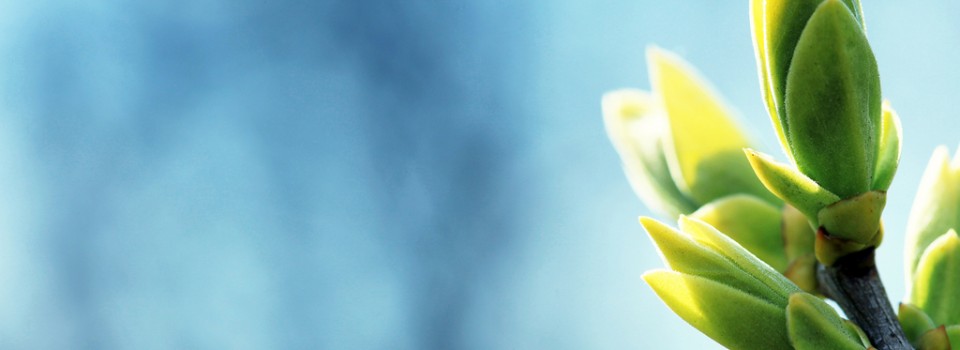 OMICS international
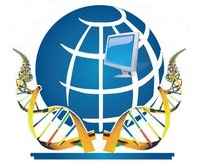 OMICS International through its Open Access Initiative is committed to make genuine and reliable contributions to the scientific community. OMICS International hosts over 700 leading-edge peer reviewed Open Access Journals and organizes over 1000 International Conferences annually all over the world. OMICS International journals have over 10 million readers and the fame and success of the same can be attributed to the strong editorial board which contains over 50000 eminent personalities that ensure a rapid, quality and quick review process. OMICS International signed an agreement with more than 1000 International Societies to make healthcare information Open Access.
Contact us at: contact.omics@omicsonline.org
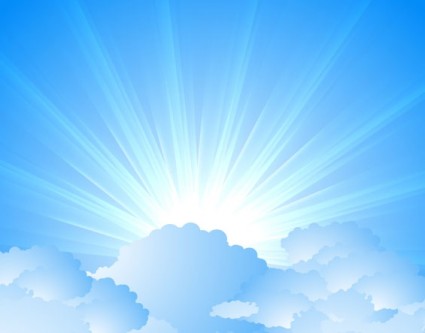 OMICS Journals are welcoming Submissions
OMICS International welcomes submissions that are original and technically so as to serve both the developing world and developed countries in the best possible way.
OMICS Journals  are poised in excellence by publishing high quality research. OMICS International follows an Editorial Manager® System peer review process and boasts of a strong and active editorial board.
Editors and reviewers are experts in their field and provide anonymous, unbiased and detailed reviews of all submissions.
The journal gives the options of multiple language translations for all the articles and all archived articles are available in HTML, XML, PDF and audio formats. Also, all the published articles are archived in repositories and indexing services like DOAJ, CAS, Google Scholar, Scientific Commons, Index Copernicus, EBSCO, HINARI and GALE.
For more details please visit our website: http://omicsonline.org/Submitmanuscript.php
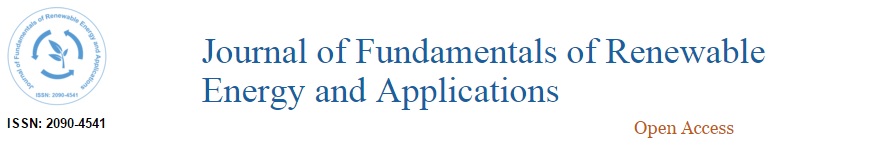 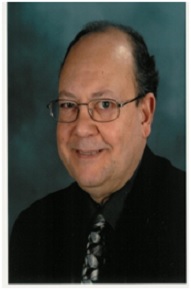 Editor-in-Chief
Journal of Fundamentals of Renewable Energy and Applications
Abdel Ghaly
Professor
Biological and Environmental Engineering
Dalhousie University
Canada
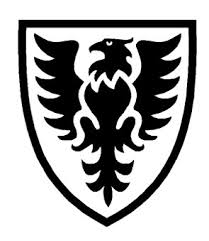 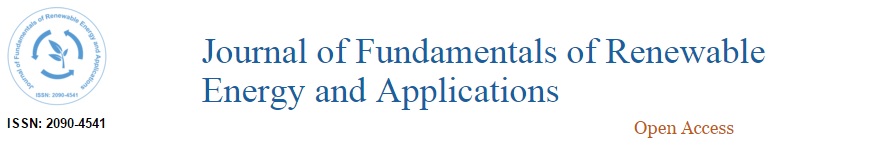 Biography:

Dr. Abdel Ghaly is a professor of Biological and Environmental Engineering in the Process Engineering Department of the Faculty of Engineering at Dalhousie University. Dr. Ghaly obtained B.Sc (1969) and MSc (1973) in Agricultural and Biological Engineering from Alexandria University, Egypt and Ph.D (1982) in Environmental Engineering from McGill University, Canada. He worked as an assistant lecturer at Alexandria University, Egypt (1973-1974), Graduate Assistant/Special Lecturer at McGill University, Canada (1975-1979), Assistant Professor and Head of Departmental at University of Zambia, Zambia (1979-1982) and Professor, Director of International Programme and Director of Graduate Programs at Dalhousie University, Canada since 1982.
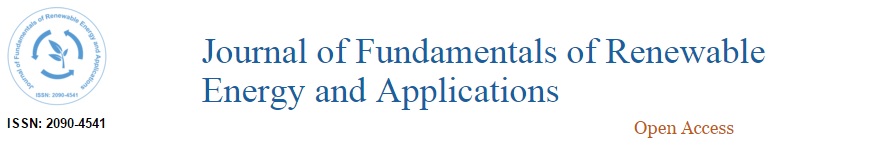 He was a Visiting Professor at University of Guyana (Guyana), University of Trinidad (West Indies), University of Cairo (Egypt), University of Sierra Leone (Sierra Leone), University of Bogor (Indonesia), University of Oriento (Cuba), Utah State University (USA), University of Nigeria (Nigeria), University of Sana’a (Yemen), University of Agriculture (Slovak Republic), King Saud University (Saudi Arabia), King Monkut Institute of Technology (Thailand). Professor Ghaly established and directed several large international projects in developing courtiers (Zambia, Egypt, Nigeria, Guyana, Trinidad, Barbados, Antigua, Thailand and Sierra Leone), evaluated governmental policies and provided consulting services in several countries.
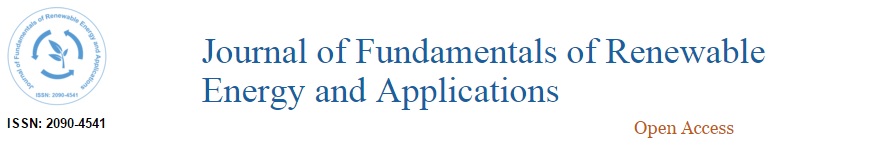 He published over 240 referred journal papers in 42 international journals, 53 papers in refereed conference proceedings and 163 technical reports, and made 240 conference presentations. He supervised 47 MASc students, 26 PhD students and 73 undergraduate theses. He trained 14 Postdoctoral Fellows, hosted 24 Visiting Professors and employed 12 Scientists, 8 Technicians and 65 Co-op Students. Professor Ghaly is a member of 13 technical societies and 14 international organizations, served as editor and editor-in-chief for 14 international journals, organized 13 international conferences and chaired 39 conference sessions. He delivered 57 distinguished lectures and gave 43 scientific interviews to TV, radio and newspaper around the world. Professor Ghaly has received 22 international awards in recognition of his outstanding contribution to research and development worldwide. He is a Past President and a Fellow of the Canadian Society of Biological Engineering and Past Trustee and a Fellow of the American Society of Agricultural and Biological Engineers.
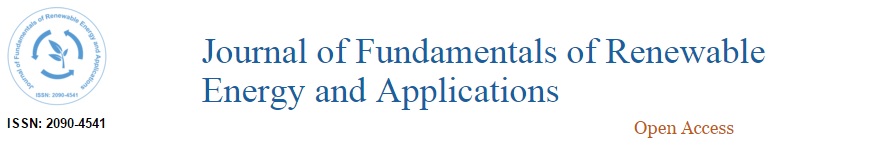 Research Interest:

Professor Ghaly specializes in the area of and the area of energy (including characterization of biomass, size reduction, agglomeration, production of biogas, bioethanol and biodiesel, gasification, fluidized bed hydrodynamic, modeling, energy management and development of energy technology), biotechnology (including microbial kinetics, production of high value molecules such as nutriceuticals, pharmaceuticals, cosmetics and industrial chemicals from waste materials, process control and development of fermentation technology), the area of environmental engineering (including waste characterization, management and utilization, remediation of contaminated air, water and soil, environmental assessment and development of environmental technology), the area of industrial ecology (including eco-efficiency, zero emission, life cycle analysis, integrated industrial biosystems and sustainable development).
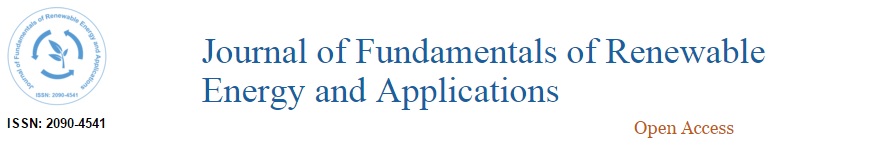 Publications:

Hattab MA, Ghaly A (2015) Microalgae Oil Extraction Pretreatment Methods: Critical Review and Comparative Analysis. J Fundam Renewable Energy Appl 5: 172.

Ghaly A, Mahmoud N (2015) Solid State Deproteinization of Shrimp Shells by Aspergillus niger with Galactose as a Bioavailable Carbon Supplement. J Bioprocess Biotech 5: 225. 

Al hattab M, Ghaly A, Hammoud A (2015) Microalgae Harvesting Methods for Industrial Production of Biodiesel: Critical Review and Comparative Analysis. J Fundam Renewable Energy Appl 5: 154.
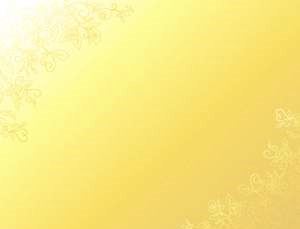 Journal of Fundamentals of Renewable Energy and Applications
Related Journals
International Journal of Waste Resources
Hydrology: Current Research
Innovative Energy & Research
Advances in Recycling & Waste Management
Journal of Nuclear Energy Science & Power Generation Technology
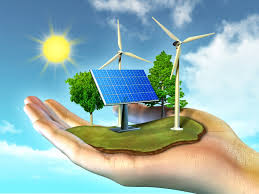 Journal of Fundamentals of Renewable Energy and ApplicationsRelated Conferences
2nd International Congress and Expo on Biofuels & Bioenergy
Global Energy Summit & Expo
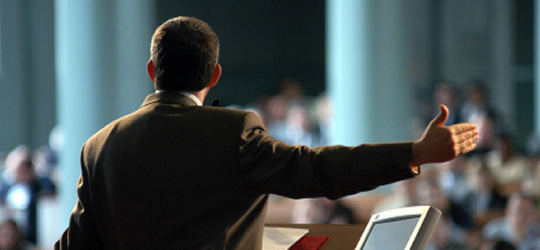 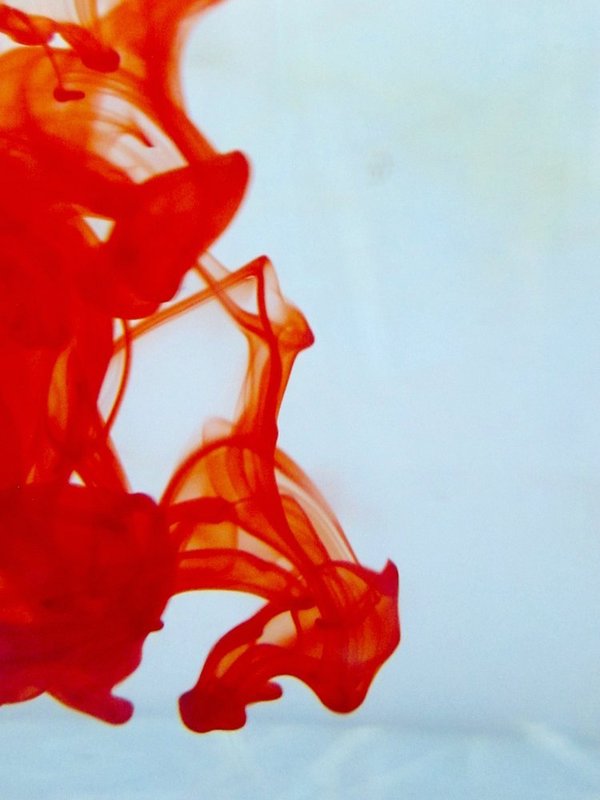 OMICS International Open Access Membership
OMICS International Open Access Membership enables academic and research institutions, funders and corporations to actively encourage open access in scholarly communication and the dissemination of research published by their authors.
For more details and benefits, click on the link below:
http://omicsonline.org/membership.php
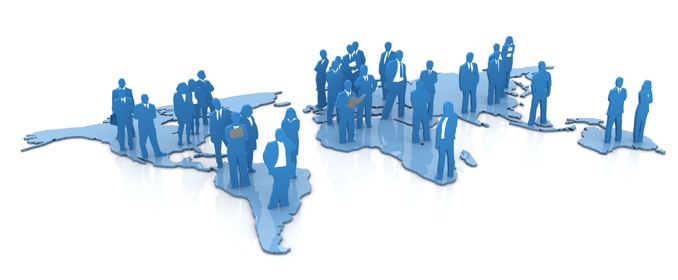